Full Stack Development with F# & SAFE
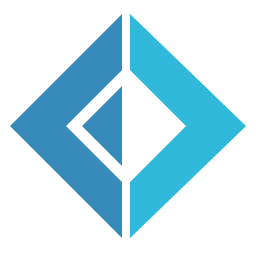 Roman Provazník
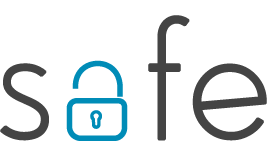 @rprovaznik | @fsharping
Dotnet Days 2019 | 2. 11. 2019
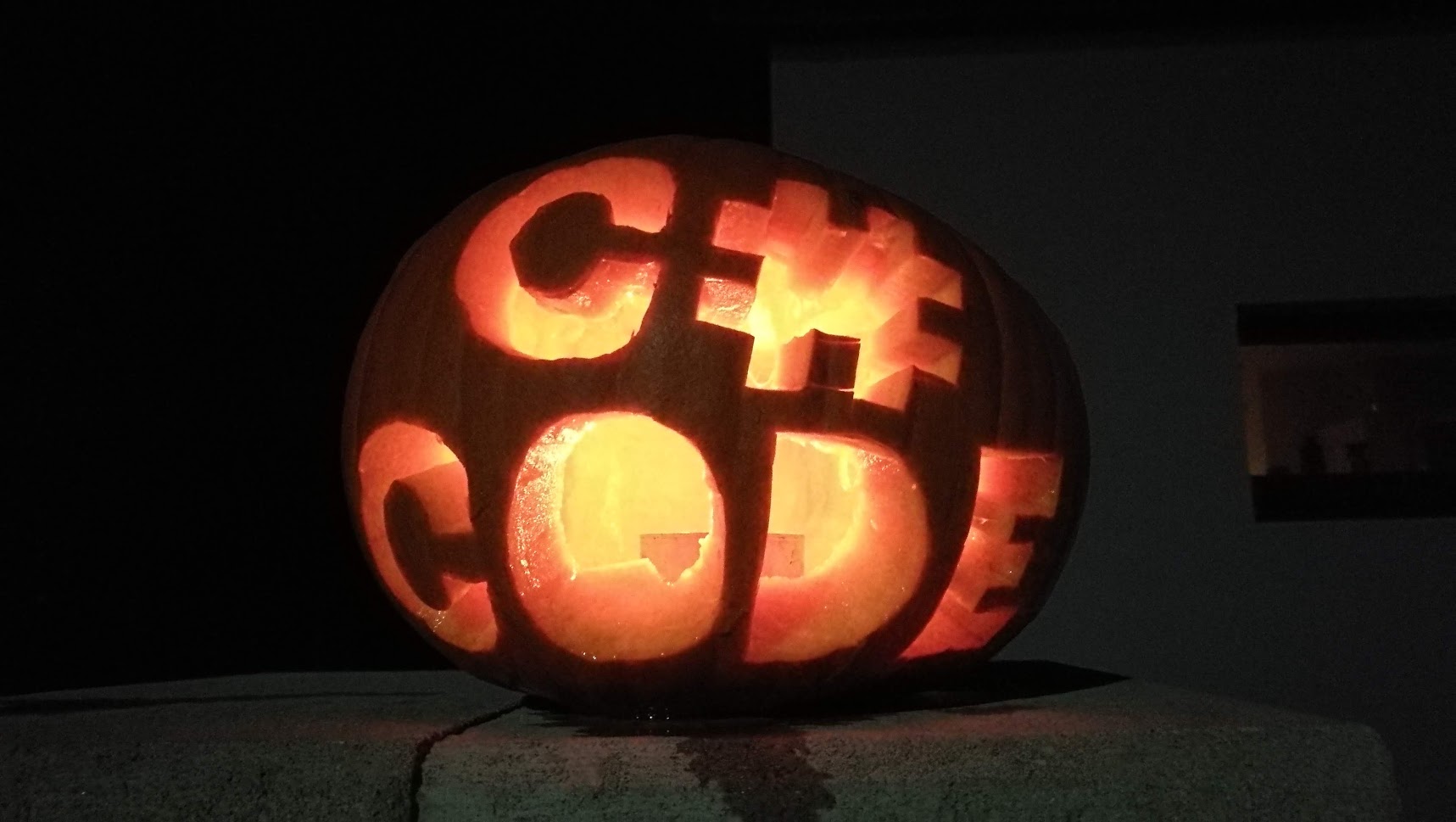 About me
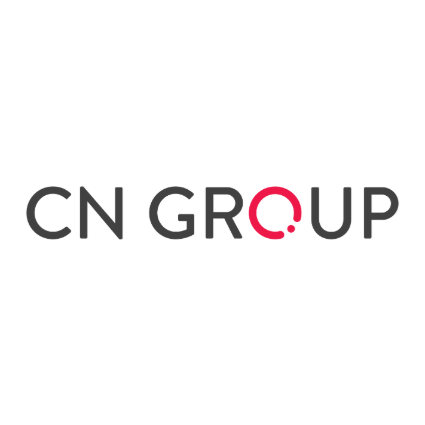 F# Lead Developer @ CN Group CZ

Founder of Czech F# community (FSharping.com)

Speaker, F# evangelist
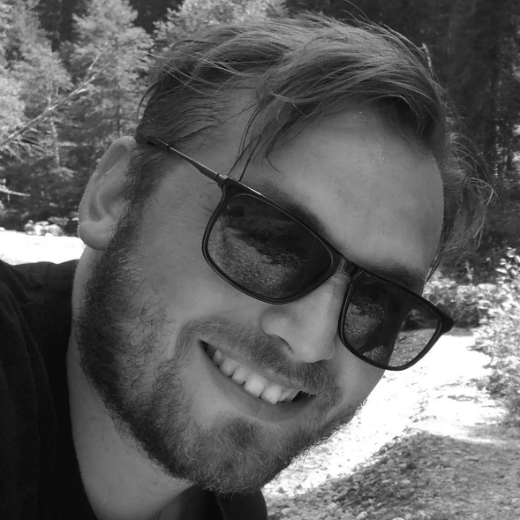 What is this talk about?
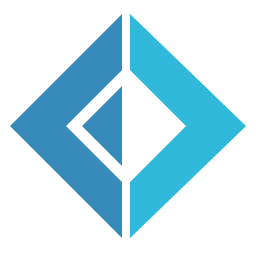 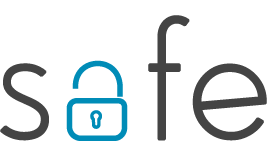 What is F#?
Quick introduction
F#
Multiparadigm

Strongly typed

.NET language
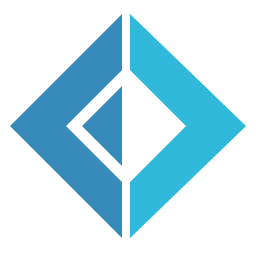 F#
1st version in May 2005

Author: Don Syme (Microsoft Research, Cambridge)

Current version 4.7.0
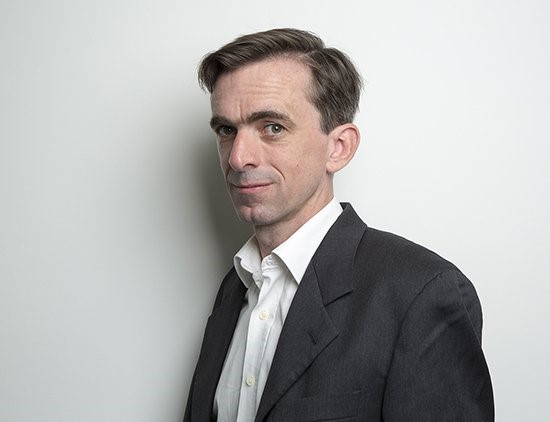 That was quick, wasn’t it?
But don’t be afraid, you’ll see a lot of F#!
Top 5 key concepts
Well… not so quick introduction, but still not hundreds of slides so you’ll have no problem to keep up. But you need to remember all of it.

Sorry…
#1  .NET language
F# is .NET language
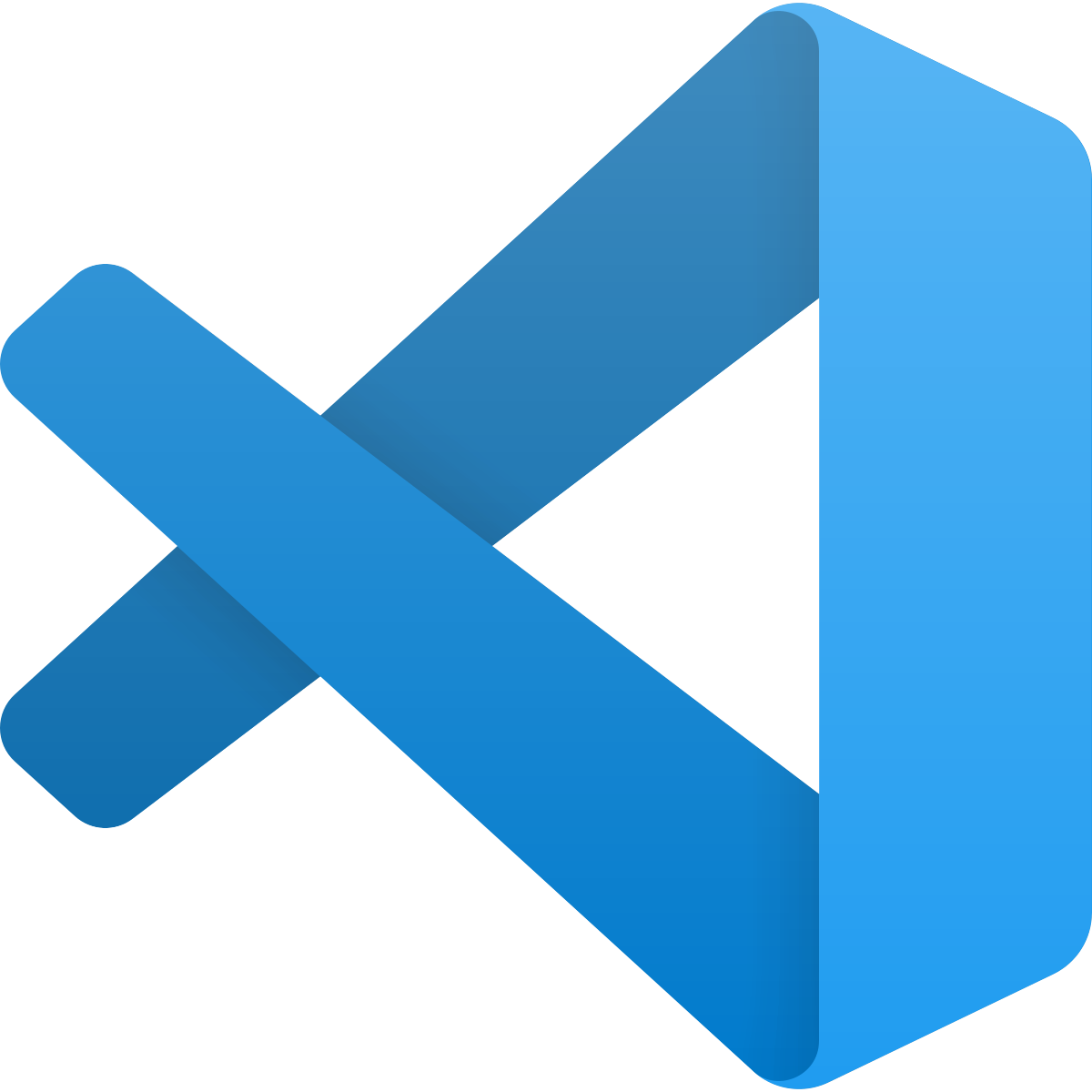 F# support in various IDEs

Developers coming from other .NET languages know the platform

Interop with C# code (both directions)

All favorite frameworks & libraries available via NuGet
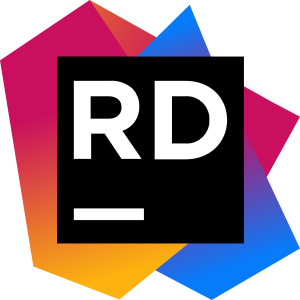 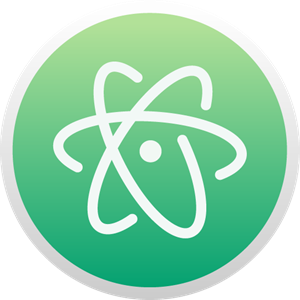 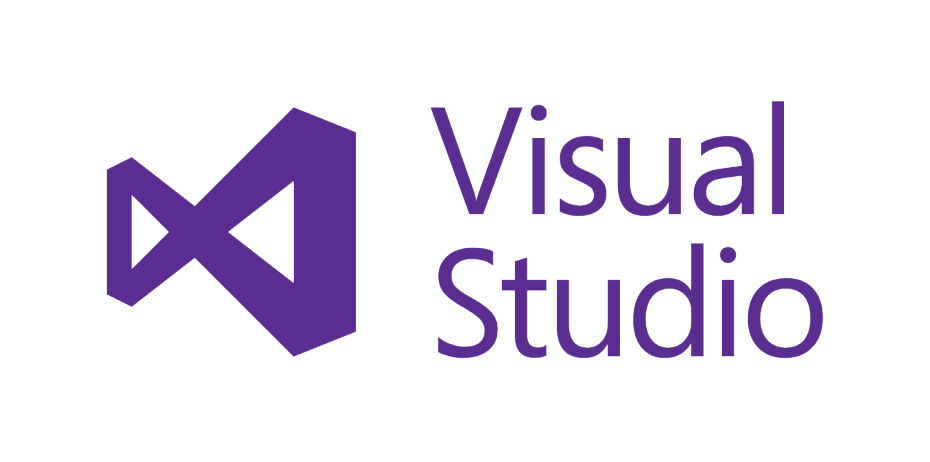 #2  Multiple paradigms
F# allows multiple paradigms
OOP!
FP!
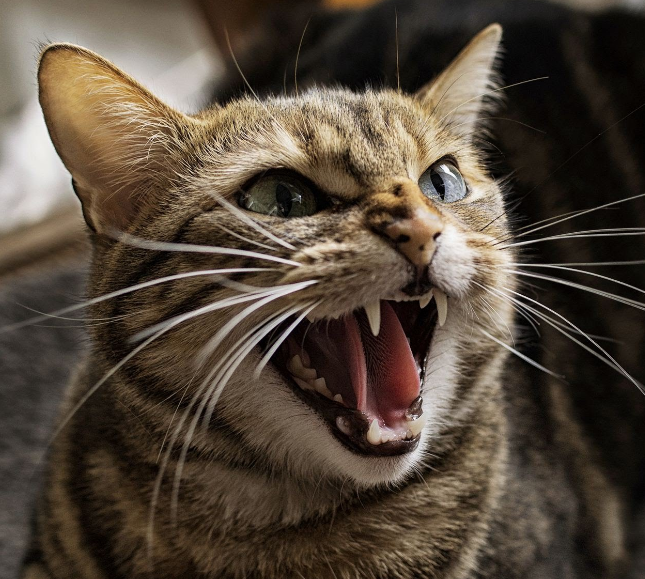 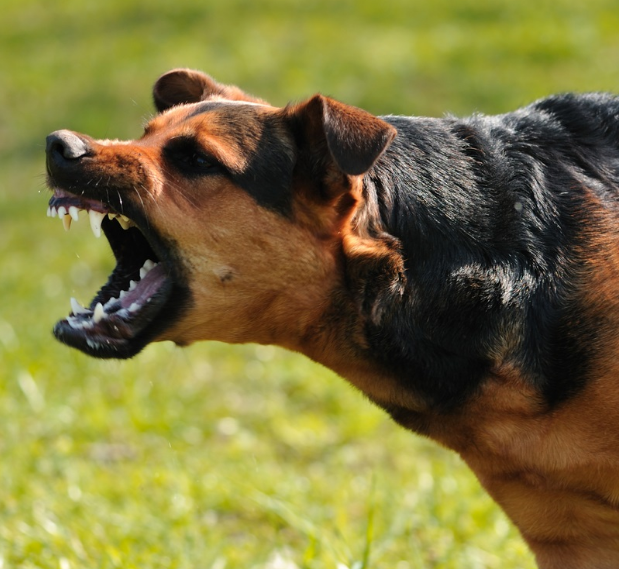 F# allows multiple paradigms
Why not both?
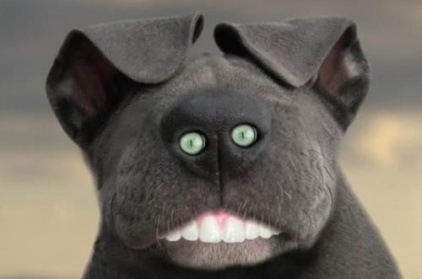 F# allows multiple paradigms
F# takes the best from both worlds

You can use interfaces, abstract classes, inheritance...

...as well as high-order functions, anonymous functions, currying, algebraic data types, etc...
Functions as „first-class citizen“
Functions can be composed
Functions can be sent as parameter or returned (high-order functions)
You can work with functions as with data
[    hasValidEmail    userDoesNotExist    usernameLongerThan 5]|> validate personDTO
[    add    multiply    subtract]|> List.map (fun f -> f 20 10)
Functions as „first-class citizen“
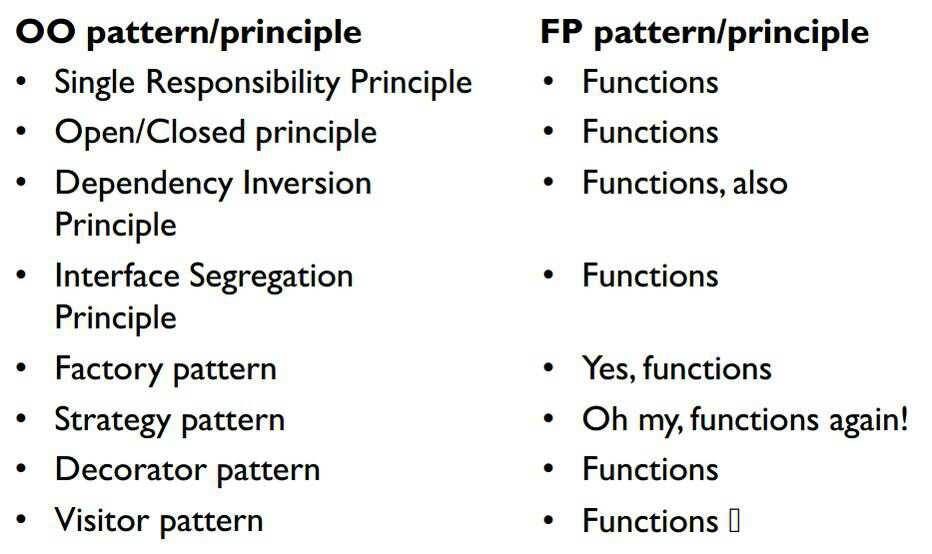 #3  Subtle syntax
F# syntax
ML syntax - based on Ocaml

(almost) no semicolons

(almost) no brackets
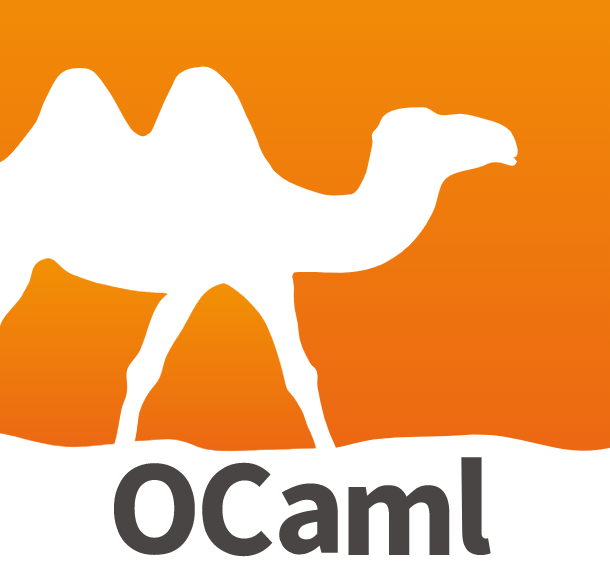 F# syntax
let add x y = x + y
Function name
Parameters
Function body
F# syntax
let add x y =    x + y
Scope
F# syntax
let add x y = x + y
Less of visual “mess”

Focus on what really matters (code!)

Perfect for custom DSL
vs
namespace Math{    public static class Helpers    {        public static int Add(int x, int y)        {            return x + y;        }    }}
F# syntax
Less writing = less reading

Faster refactoring

Boosted by Type inference
[1..100]|> List.filter (fun x -> x%2 = 0)|> List.map (fun x -> x * 2)|> List.rev
F# syntax
“|>” applies parameter on left side as last parametr on right side
(List.rev     (List.map (fun x -> x * 2)          (List.filter (fun x -> x%2 = 0) [1..100])))
vs
[1..100]|> List.filter (fun x -> x%2 = 0)|> List.map (fun x -> x * 2)|> List.rev
Code written (and read) as normal English text
F# syntax
Compose smaller pieces (functions) into bigger pieces (functions)






Using “>>” operator
let add10 x = x + 10let add90 x = x + 90let add100 = add10 >> add90
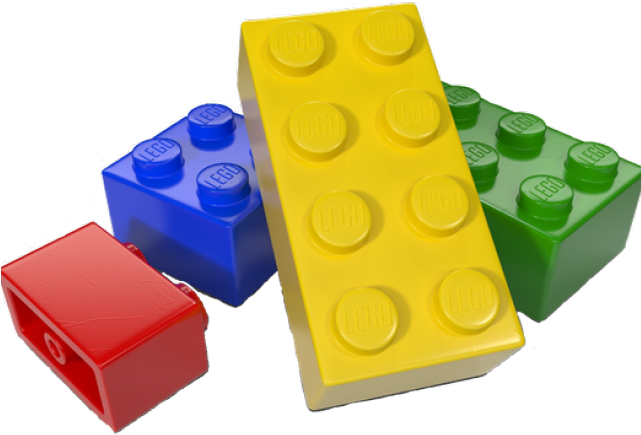 #4  Enhanced safety
Immutability all the way
All F# types are immutable (cannot be changed)






Native support for easy “copying” of new values
Easy to parallelize







Easy to test
let roman = { Name = "Roman"; Role = "F# freak" }// nope!roman.Name <- "John"let john = { roman with Name = "John" }
Immutability all the way
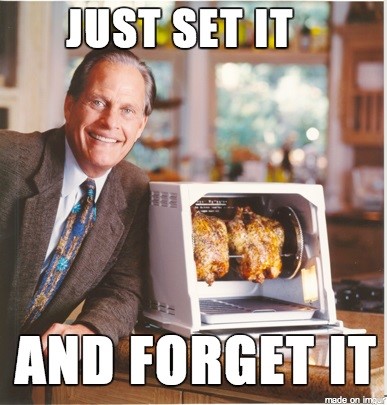 You can’t break what you can’t change
Algebraic data types
SUM types
Product types
Discriminated unions
Records, Tuples
type Payment =    | Cash of amount:int    | BankCard of int * card:int64    | Barter of description:string
type Person = {    Name : string    Role : string}let anonRec = {| X = 123.45 |}let nameAndAge = "Roman", 37
type Tree<'T> =    | Branch of 'T * Tree<'T> list    | Leaf of 'T
Algebraic data types
„Essential“ data type for DDD and domain modeling

Swiss knife for making custom DSLs in F#

100% safe during compilation – invalid state cannot be compiled
type Points = Zero | Fifteen | Thirty | Fourtytype Player = A | Btype Game =    | Score of Points * Points    | Advantage of Player    | Victory of Player
type Result<'a> =   | Success of 'a  | ErrorMessage of string
type UserId = UserId of Guid
Algebraic data types
Universal language to communicate with customer

No need for UML!

Automatically warns about edge-cases (exhaustive pattern matching)
type Payment =    | Cash of amount:int    | Creditstype IndividualLesson =    | Available    | Reserved of personId:Guid    | Full of personId:Guid * pay:Payment
Model your domain & discuss with customer directly in IDE!
NULL in F#
All F# types are non-nullable

For not always present value union type Option (keyword „option“) is used

Pattern matchinginstead of defensiveprogramming
type Person = {    Name : string    Age : int option}
type Option<'a> =    | Some of 'a    | None
match maybeValue with| Some x -> sprintf "Huraaaaay, we have %A" x| None -> "Sorry, nothing there"
NULL in F#
NULL is one of the biggest mistakes in history of programming!

Option type solves this problem – less null-checks, less code, more type safety

Option values can be combined in FP manner – bind, map, fold, iter...
#5  Pattern matching
Pattern matching
Patterns are rules for transforming input data.

They are used to compare data with a logical structure(s), decompose data into constituent parts, or extract information from data in various ways.
Pattern matching
It is something like SWITCH... 
	on heavy drugs…
Pattern matching
Allows code branching by pattern

Checks unhandled branches (exhaustive pattern matching)
let showScore (g:Game) =    match g with    | Victory p -> sprintf "Player %A won" p    | Advantage p -> sprintf “Player %A advantage" p    | Score (a, b) when a = Fourty && b = Fourty ->        “It is a DEUCE!"    | Score (a, b) ->        sprintf “Score is %A:%A" a b
Can be used on most of F# types (records, tuples, lists, ...)
Pattern matching
type Permissions = Read | Writetype Access = Admin | Limited of Permissionstype User = {  Login : string  Rights: Access }let displayLogin user =    match user with    | { Login = "Jakub" } -> "Hi Jakub!"    | { Rights = Admin } -> "Please be generous god!"    | { Login = l; Rights = Limited(perm) } ->        match perm with        | Read -> sprintf "You are %s and you can read only" l        | Write -> sprintf "You are %s and you can write" l
Can be used for deeper data structures
Pattern matching
Keeps your code clean

Improves visibility of your data flow

Forces you to think about all possible cases
Top 5 F# concepts
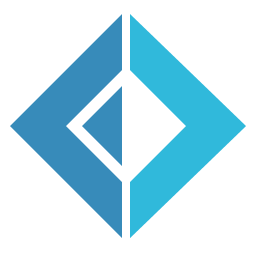 .NET language
Subtle syntax
Multiple paradigms
Enhanced Safety
Pattern matching
What is SAFE Stack?
Another quick introduction
SAFE Stack
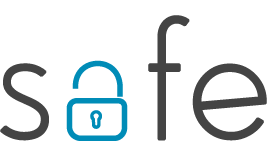 Open-source F# end-to-end development stack

https://safe-stack.github.io

Shared code for backend & frontend

Ready to take .NET Core templates
Saturn/Suave
Azure
Fable
Elmish
Backend part – “S”
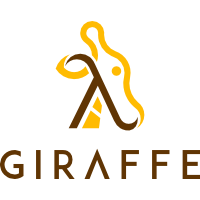 Mostly built on ASP.NET Core

Functional approach (Suave, Giraffe)

MVC-like approach (Saturn)

„Traditional“ REST services or backend-generated web
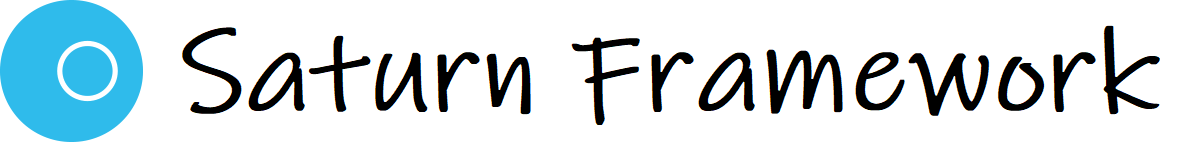 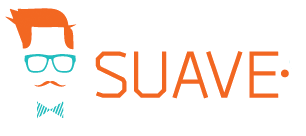 Infrastructure part – “A”
Prepared deployments to multiple cloud environments Azure, Google Cloud, Heroku, …

Prepared integration with Azure Services (AppInsights)

Docker support
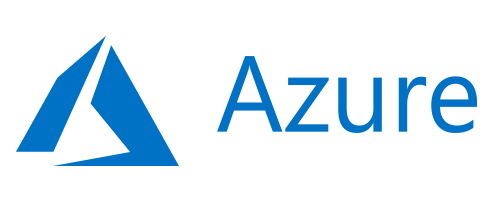 Frontend part – “F”
Fable (https://fable.io)F# to Javascript compiler

Interop with existing JS libraries via bindings

Based on Elmish MVU architecture
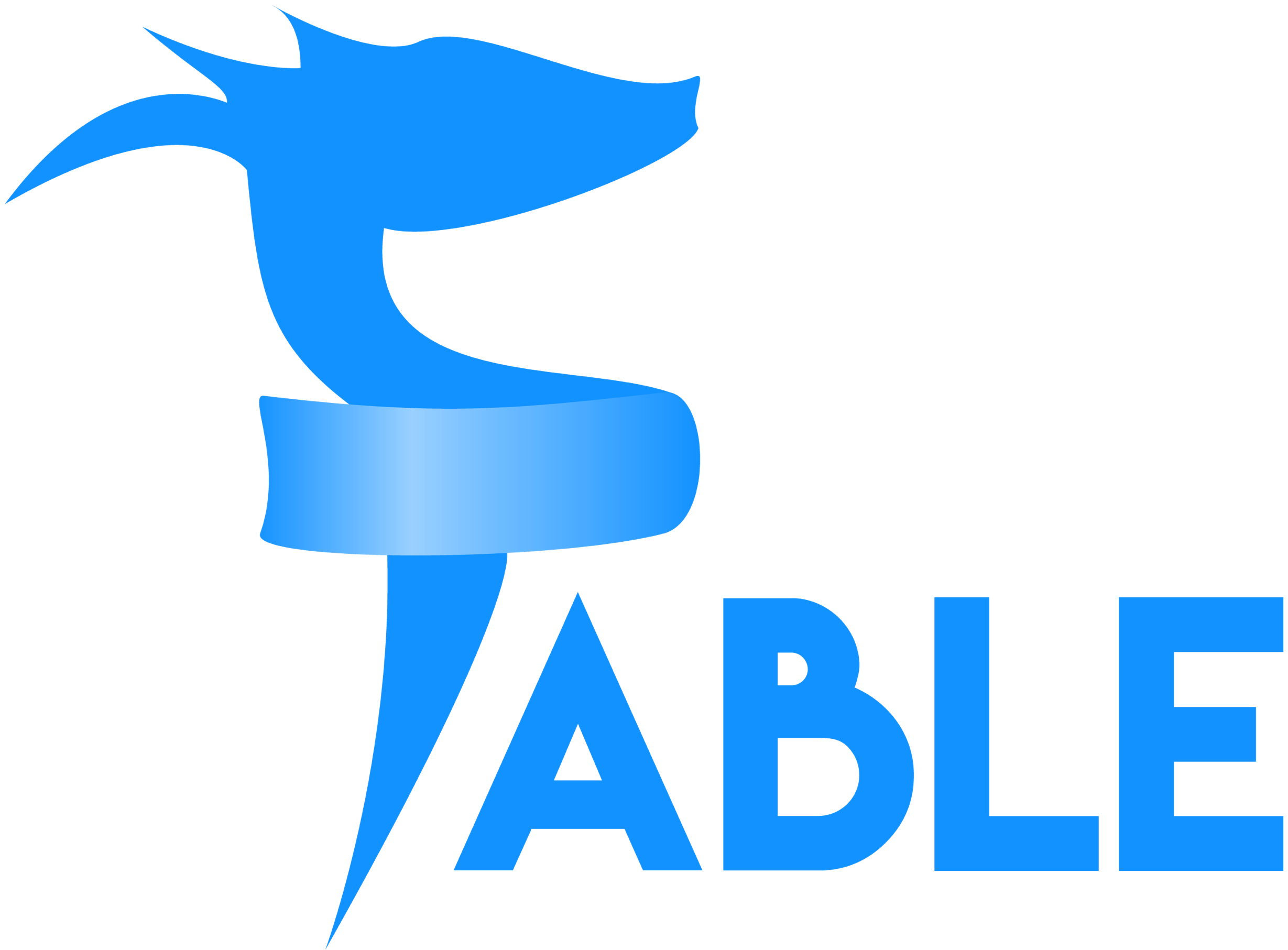 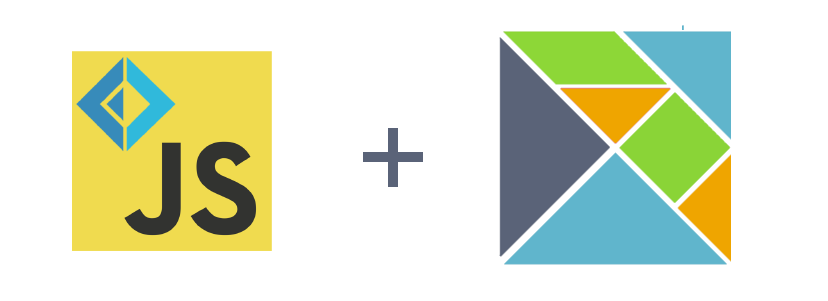 Architecture part – “E”
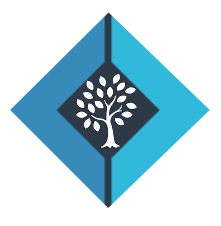 Elmish MVU pattern
Model – application state

View – returns HTML components tree for state (Model) + triggers Commands

Update – returns new Model based on existing Model and current Command
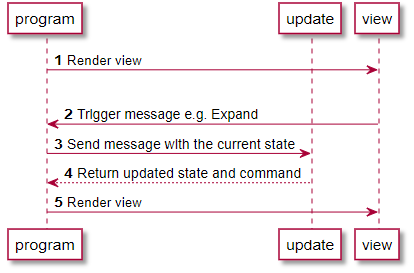 SAFE Stack
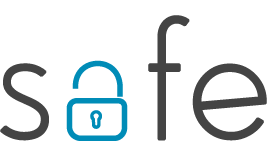 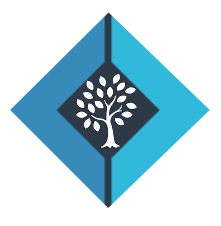 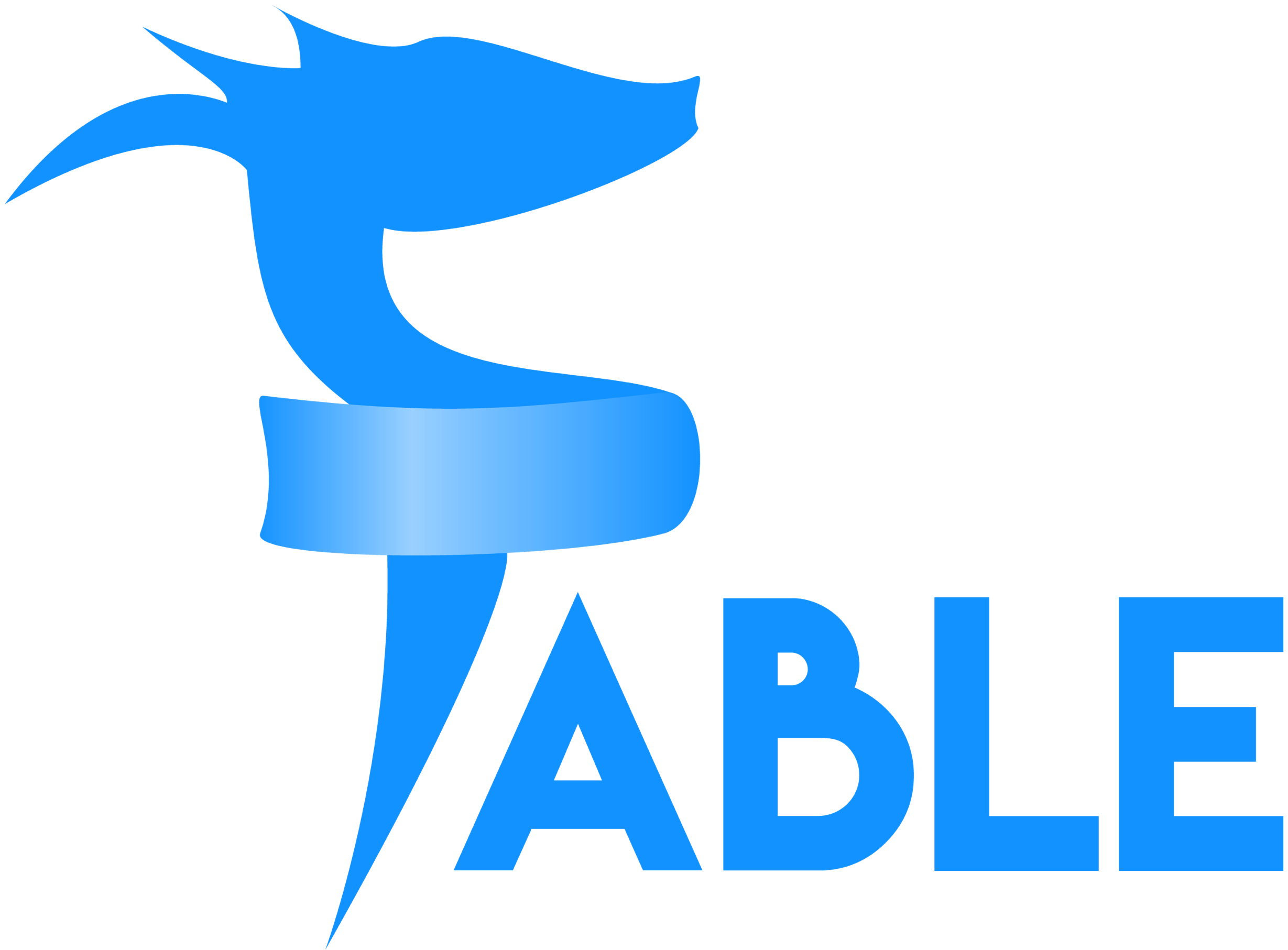 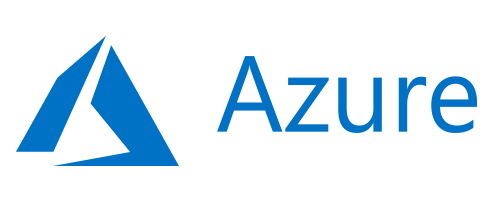 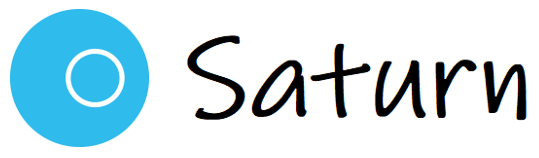 Backend  Frontend communication
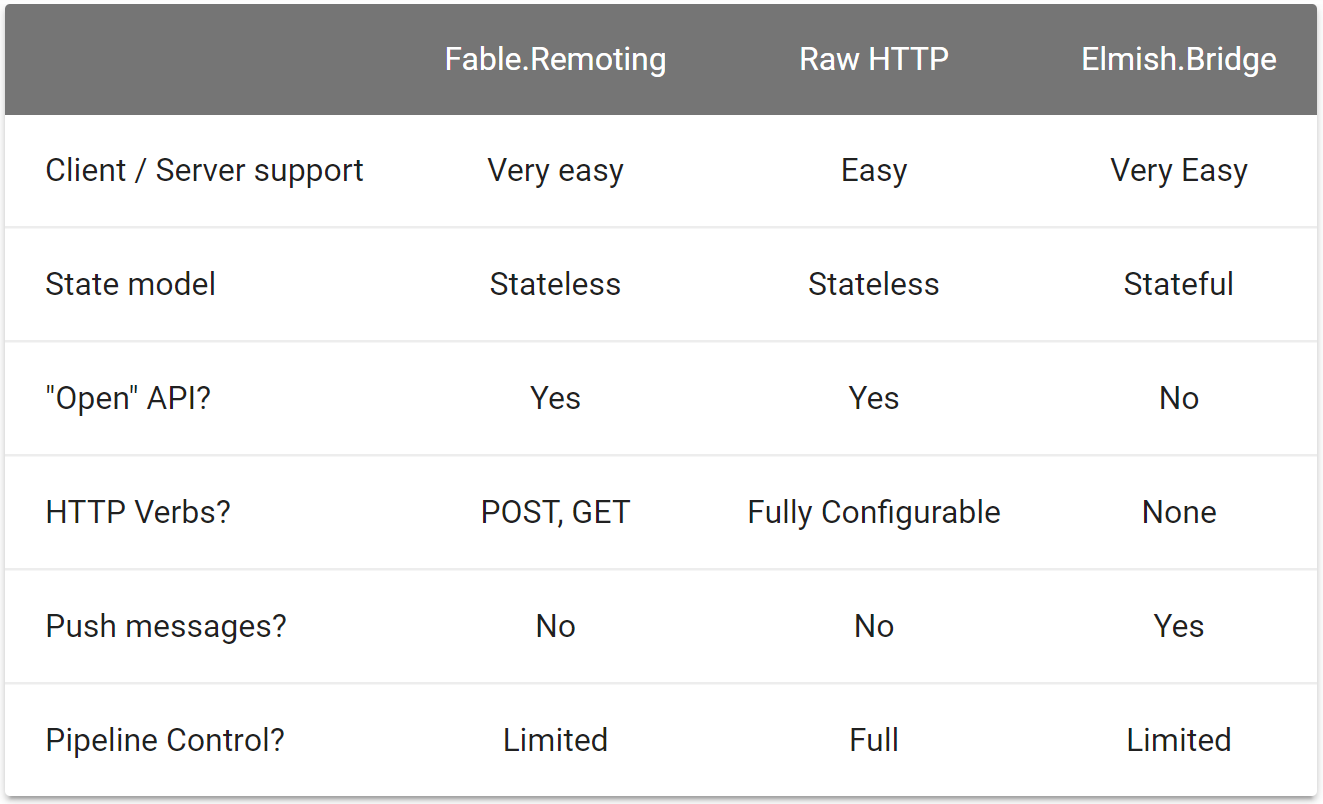 How to start
Stay tuned, we are close to DEMO!

…finally
How to start
Install .NET template


Create new project


Build & run the app
dotnet new -i SAFE.Template
dotnet new SAFE
fake build --target run
DEMO
Finally!!!
Summary
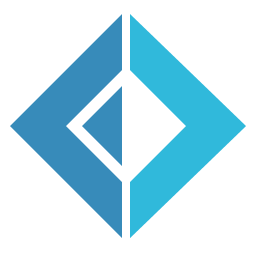 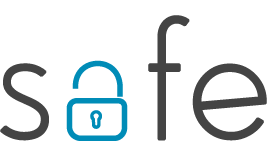 F# is COOL!
SAFE STACK is COOL!
Where to go next?
Source code - github.com/Dzoukr/Talks/tree/master/2019/dotnet-days

F# Foundation – fsharp.org 

Czech F# meetup – fsharping.com 

F# Bible – fsharpforfunandprofit.com 

Fable – fable.io

SAFE Stack – safe-stack.github.io
Next FSharping – 13. 11. 2019
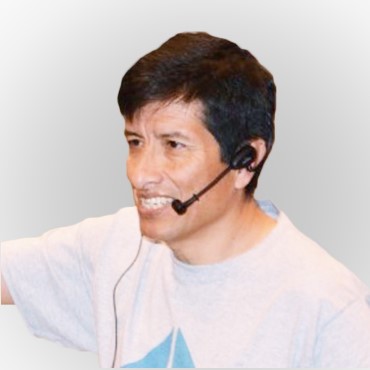 Édgar Sánchez Gordón
FsBolero & WebAssembly in F#
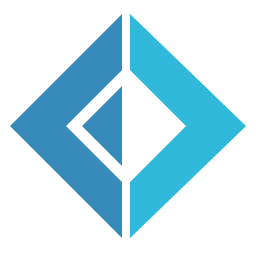 THANK YOU!
Roman Provazník
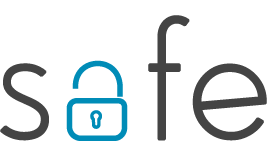 @rprovaznik | @fsharping
Dotnet Days 2019 | 2. 11. 2019